Introdução ao MEF
O método dos elementos finitos (MEF)
Breve histórico
5a. década  do século XX
Advento dos computadores
Fundamentos matemáticos: século XIX
Aplicação inicial:
mecânica dos sólidos
problemas lineares estáticos
Breve histórico
Evolução
Problemas dinâmicos
Problemas não lineares
Problemas acoplados
Problemas de diversas naturezas
Geradores de malha
Estimadores de erro
Auto-adaptividade
Interface com o usuário: de cartão perfurado a mouse
Interação com CAD
Ferramenta CAE
Mais um modelo
Modelo
Simplificação da realidade
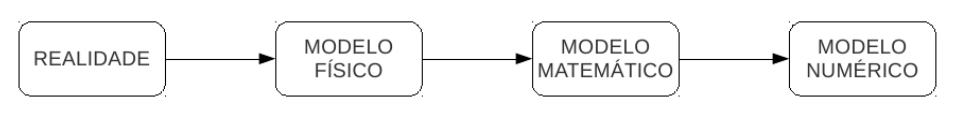 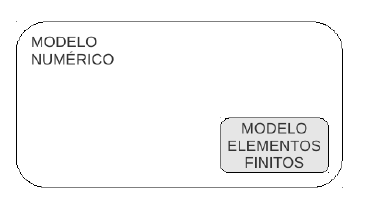 Mais um modelo
Por exemplo
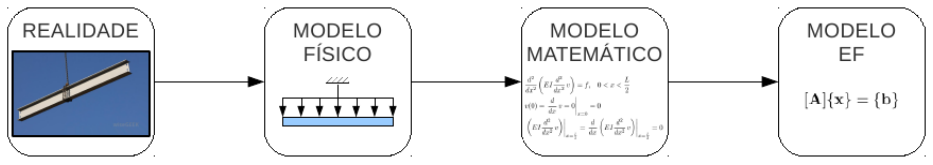 Uma ferramenta robusta
Diversas análises
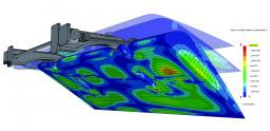 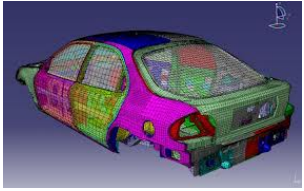 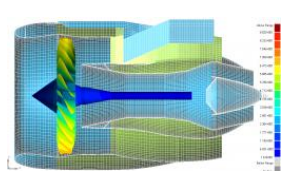 Uma ferramenta robusta
Interface gráfica com o usuário
Uma ferramenta robusta
Uma ferramenta robusta